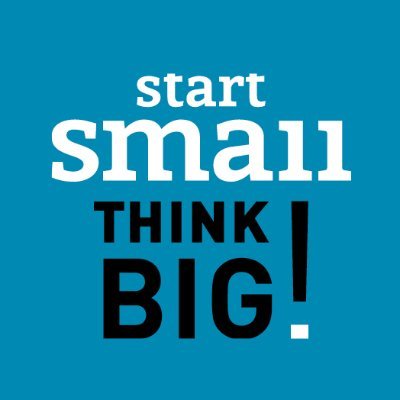 Our Ribbonמיזם
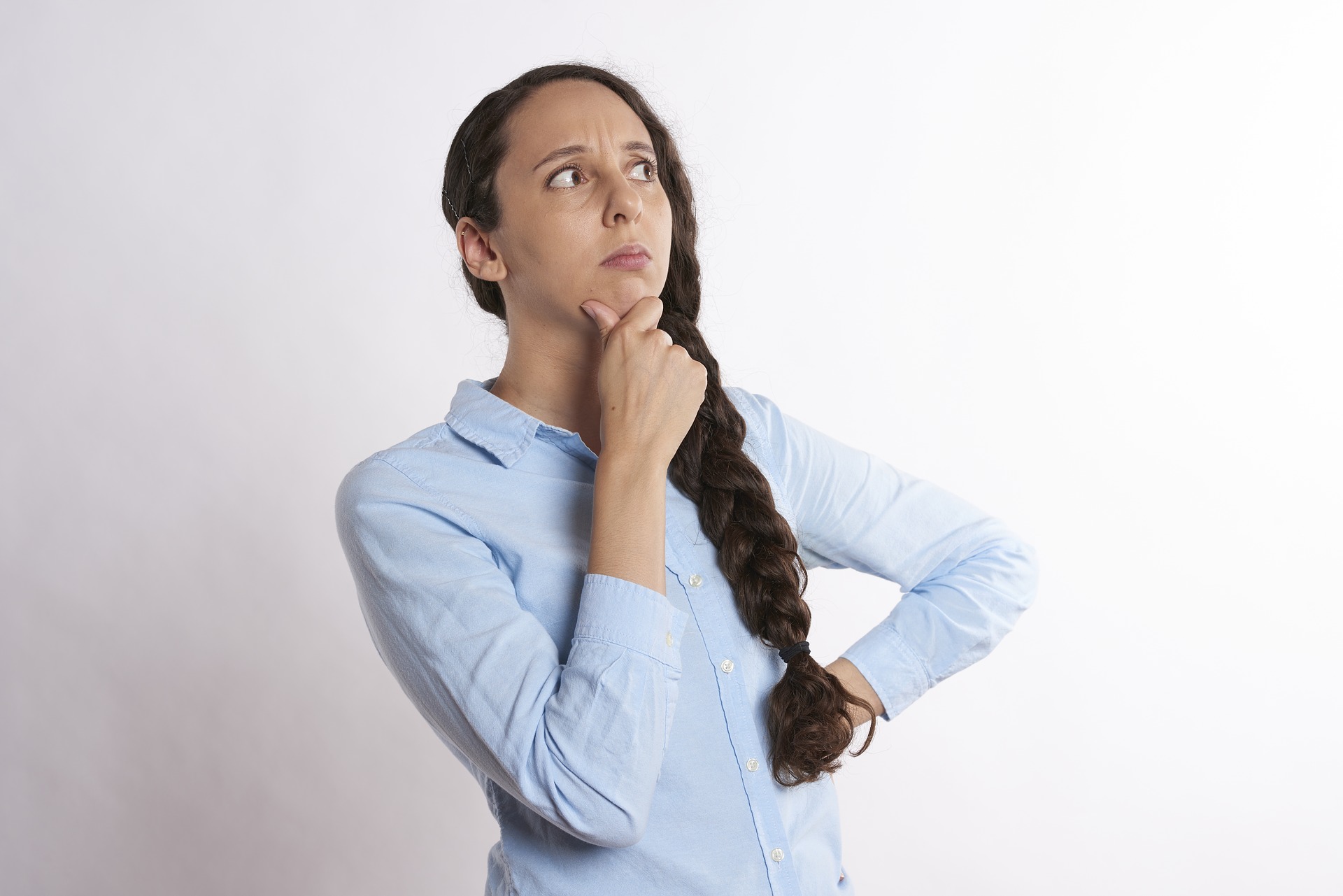 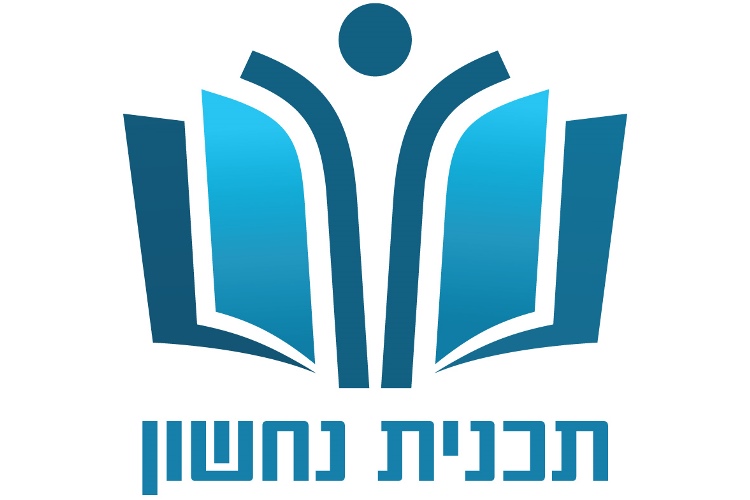 הנושא החשוב ביותר כיום בכל העולם?
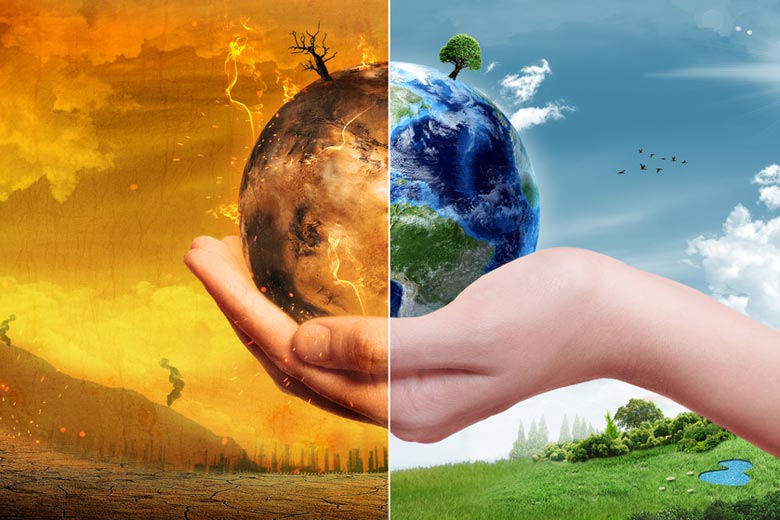 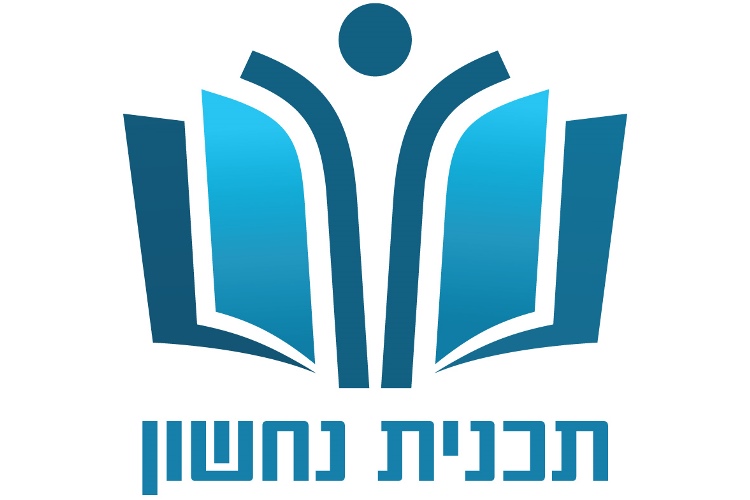 הסביבה שלנו!
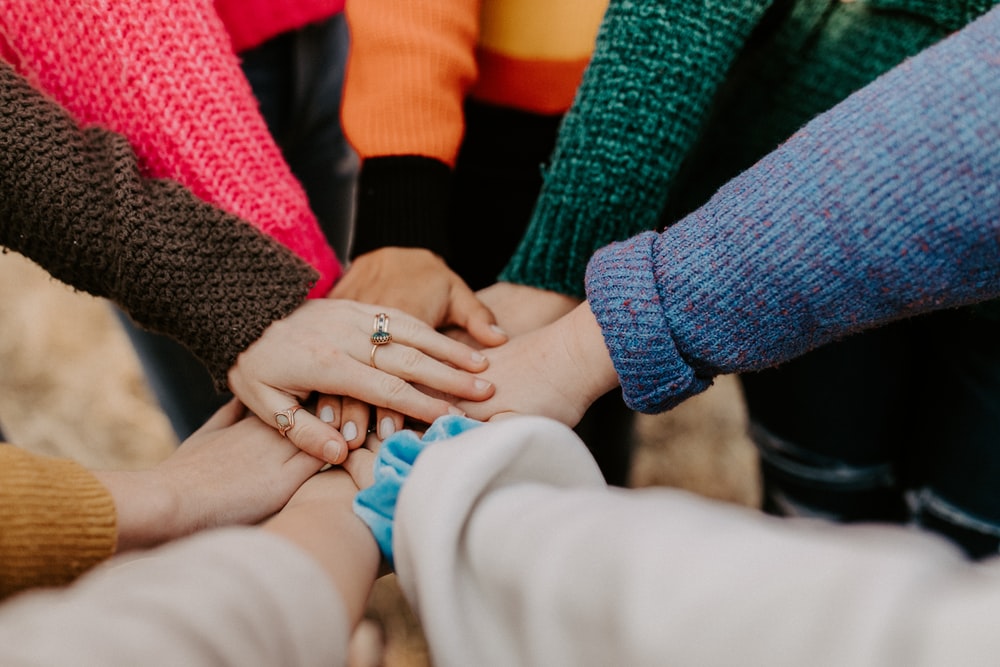 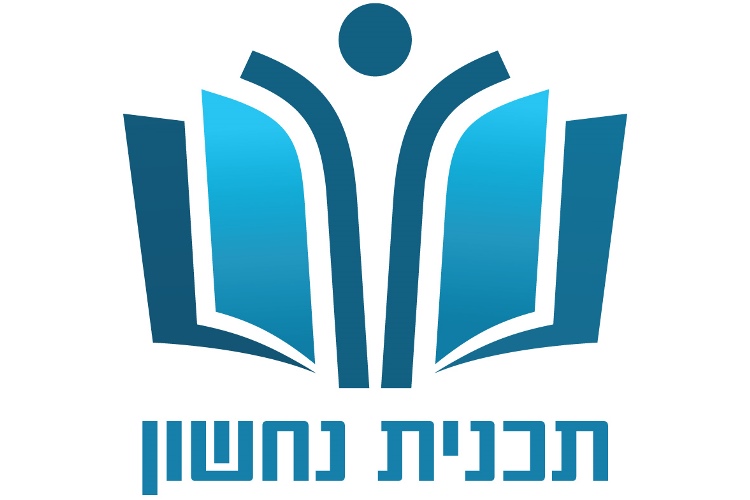 מה אנחנו יכולים לעשות?
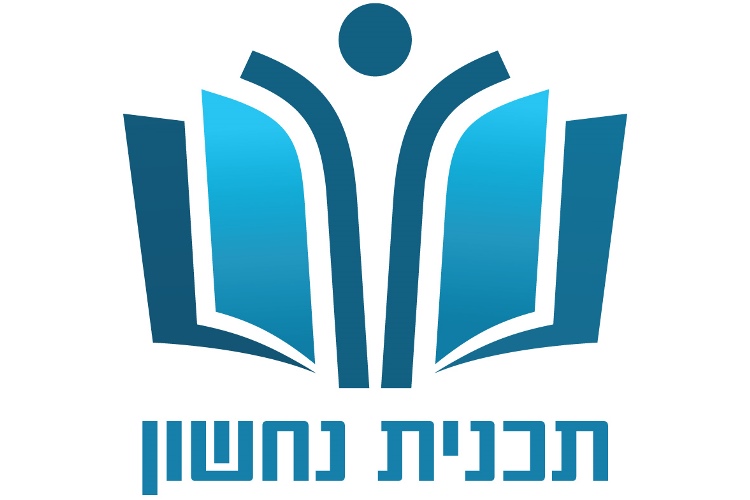 הרחבתהידע
פיתוחאישיות
ערכיםאוניברסליים וציוניים
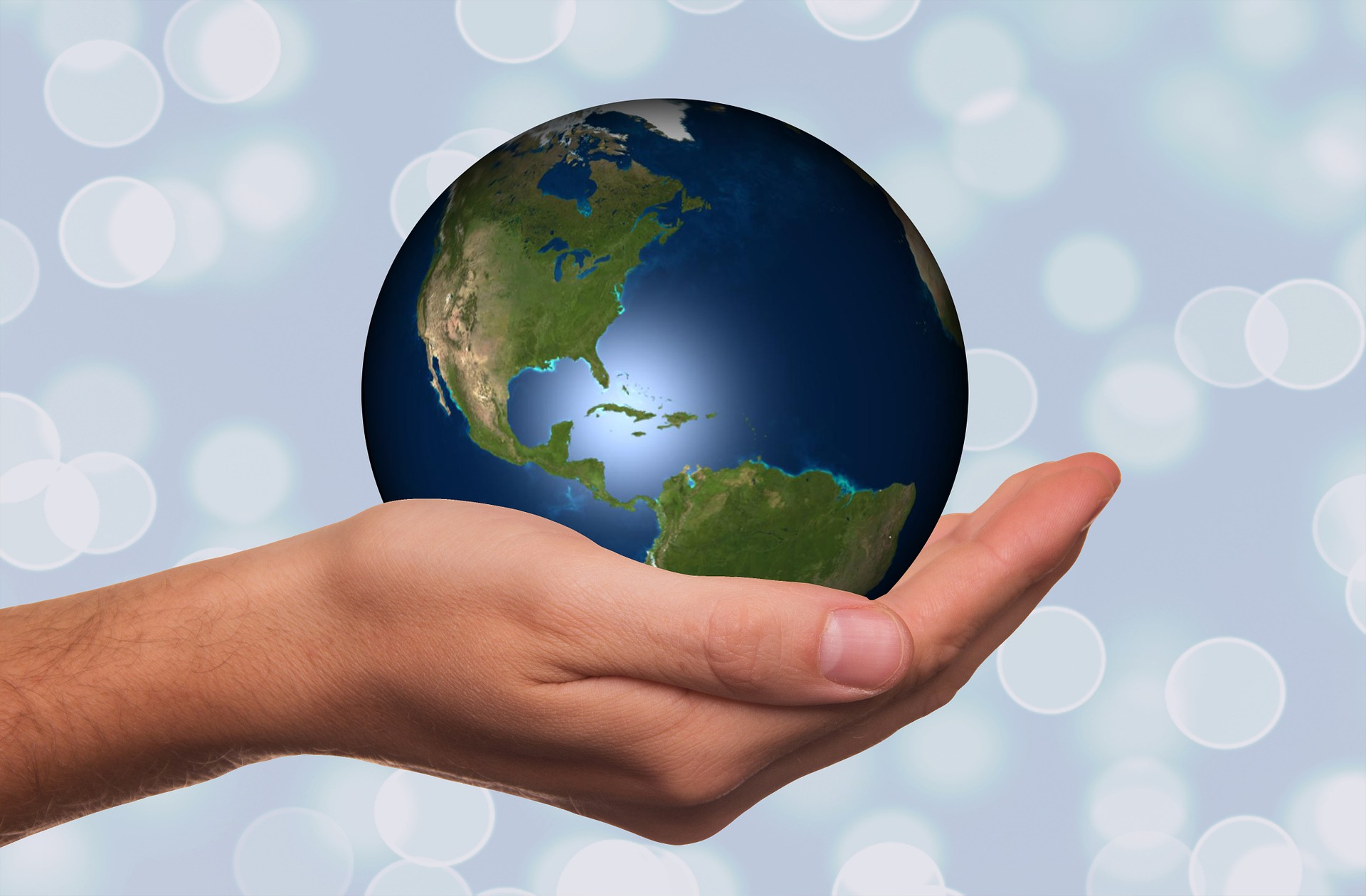 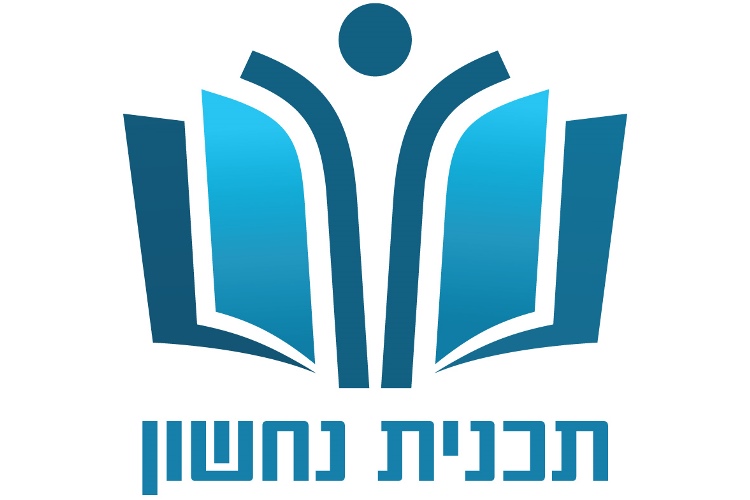 הכדור שלנו – העתיד שלנו
הסרט שלנו
המטרה: העצמת המודעות                         לנושאים סביבתיים
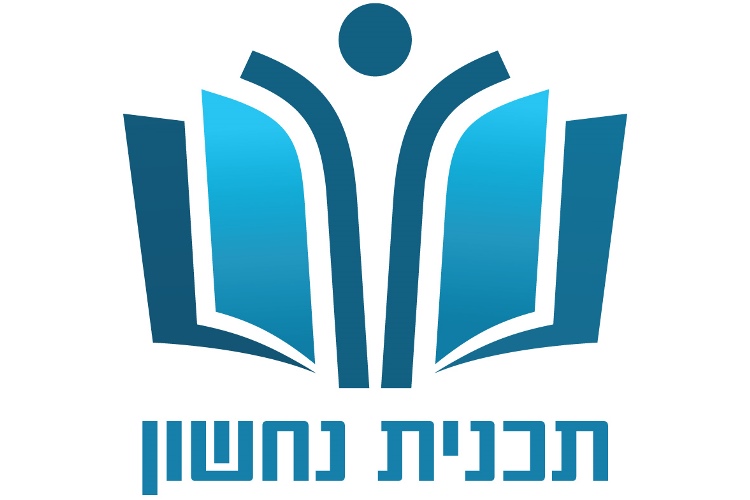 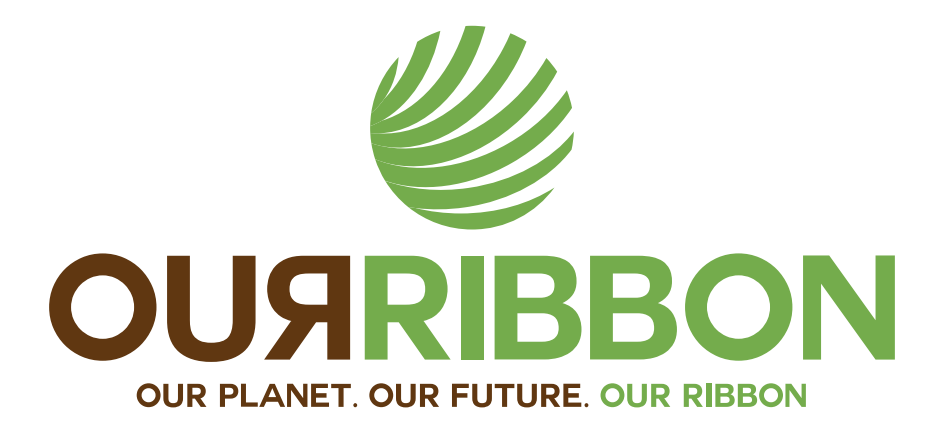 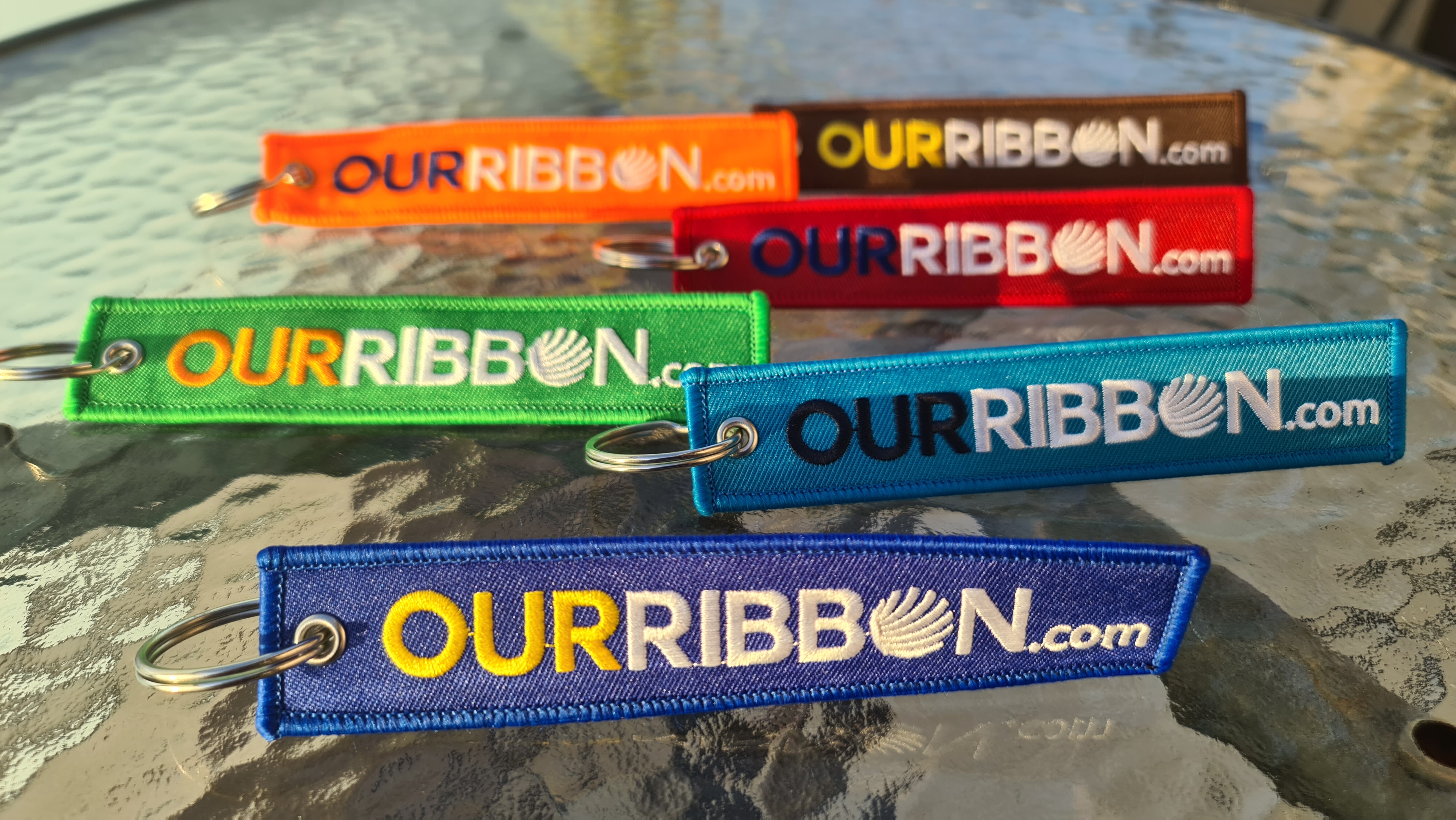 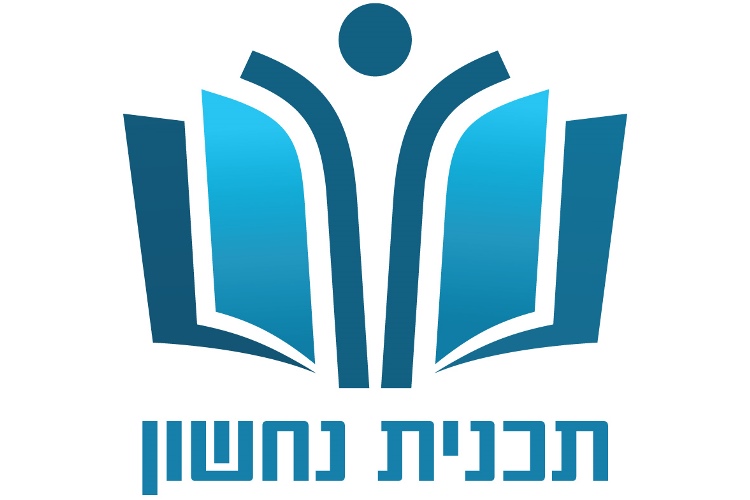 איך זה עובד?
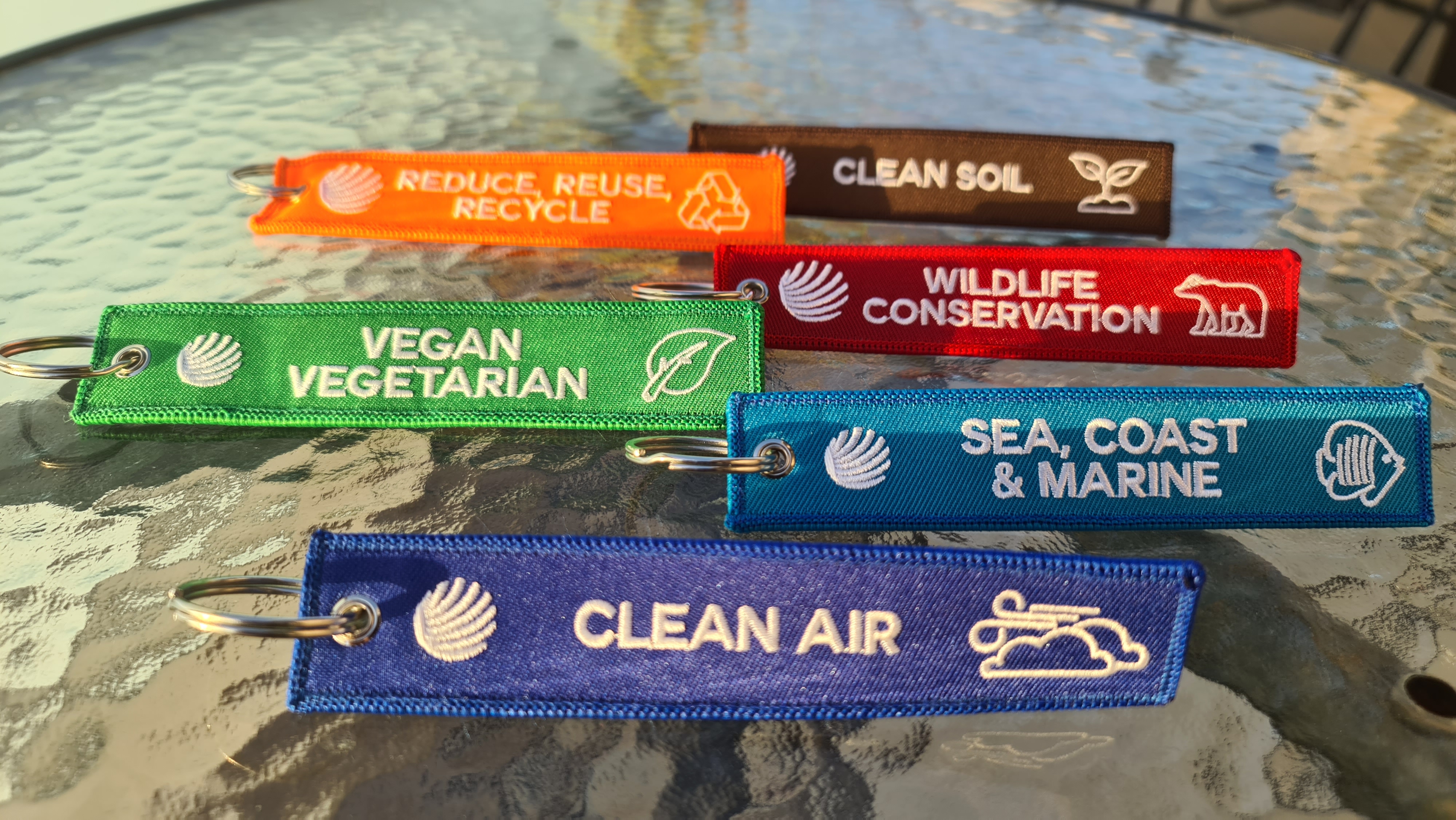 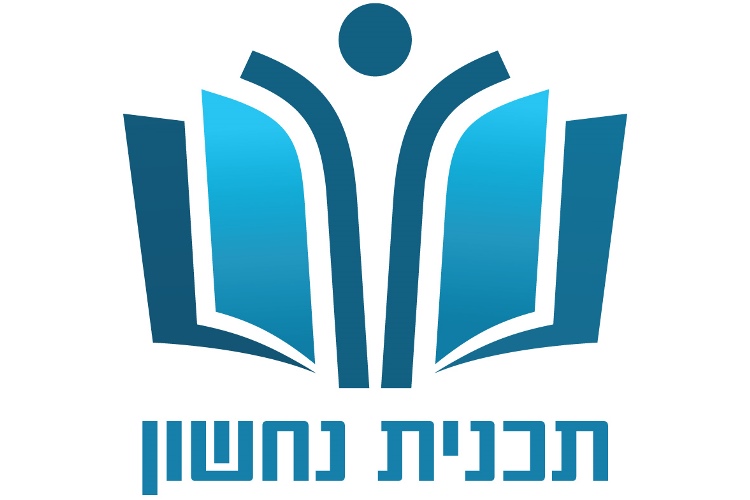 איך זה עובד?
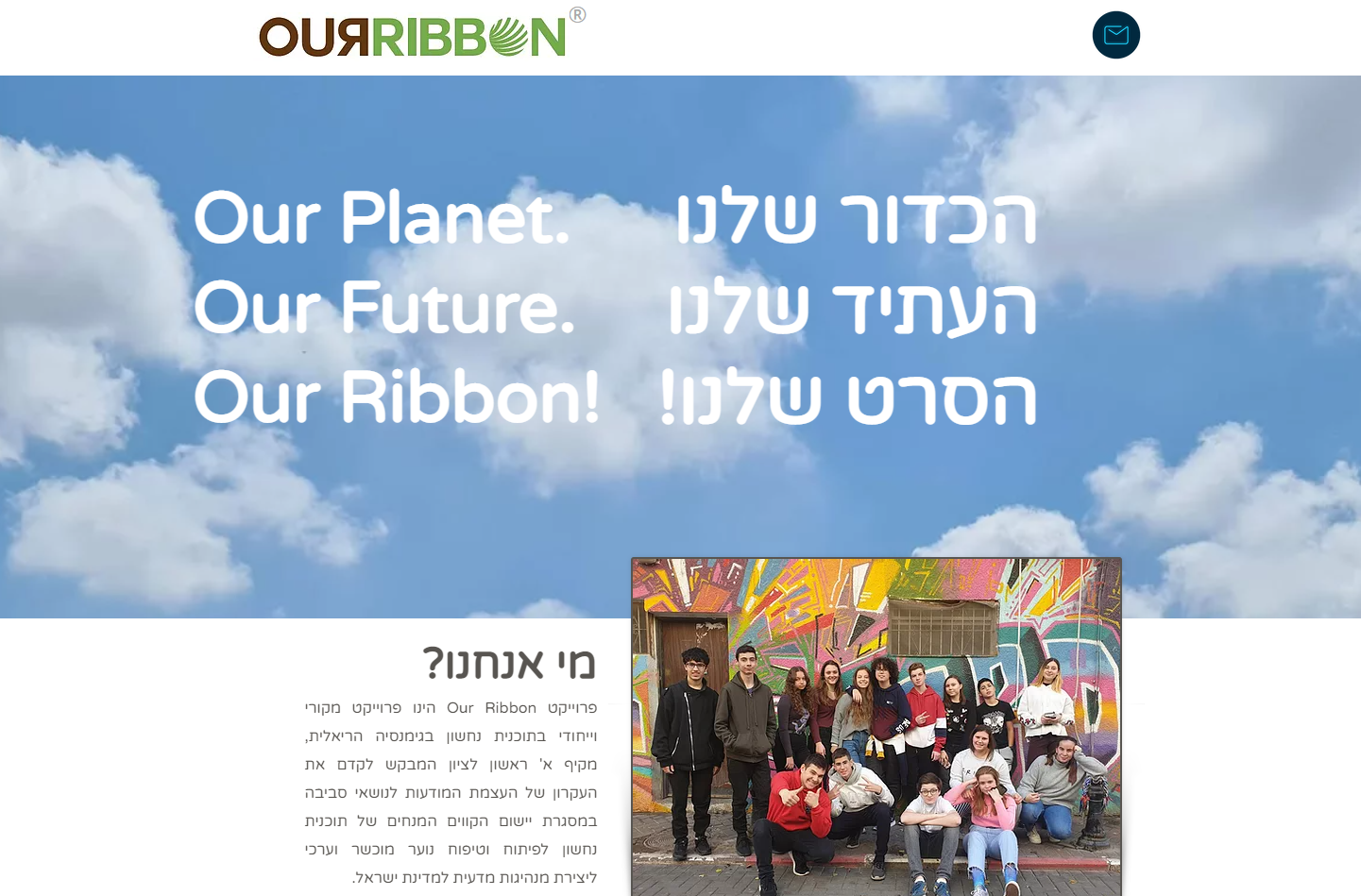 OurRibbon.com
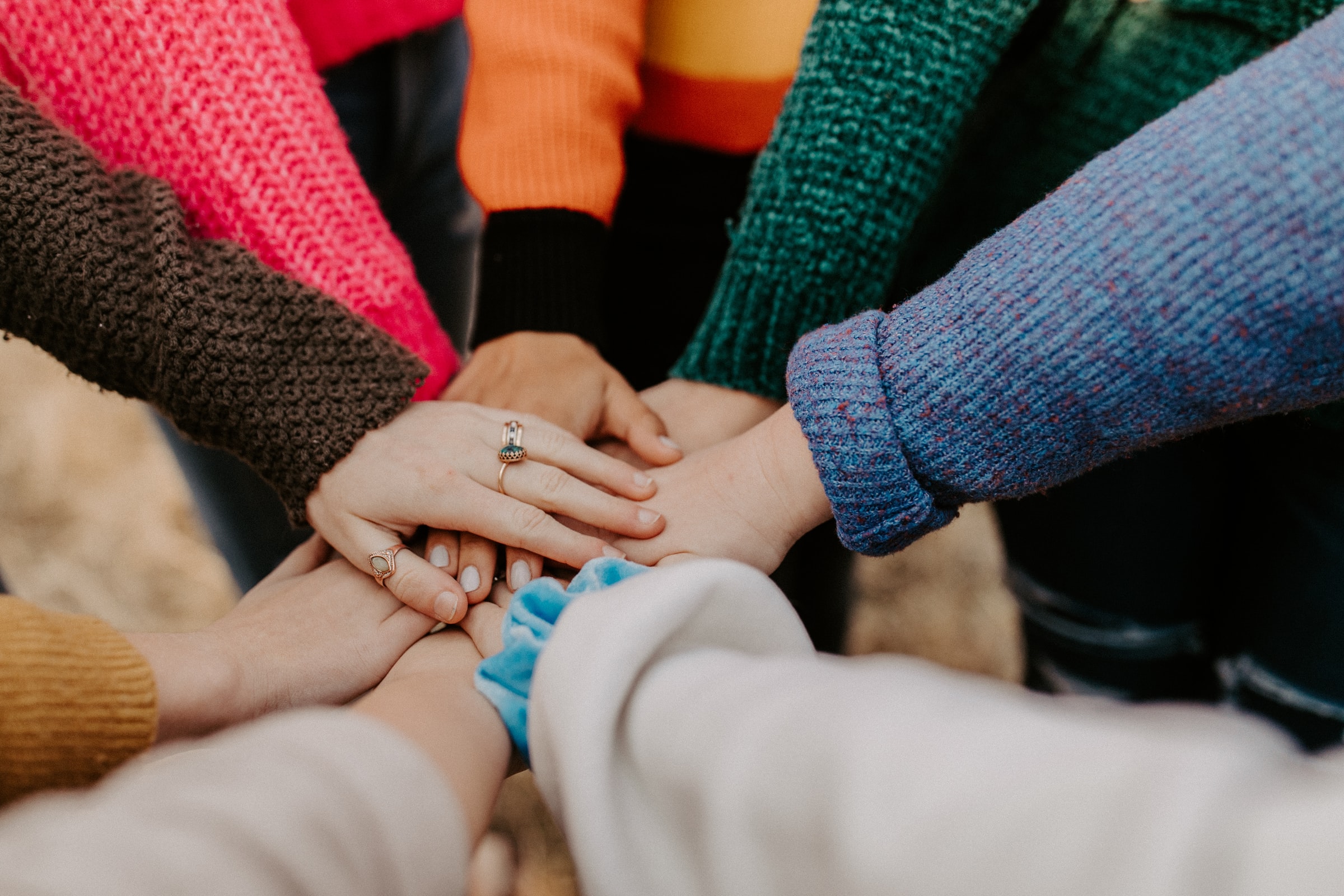 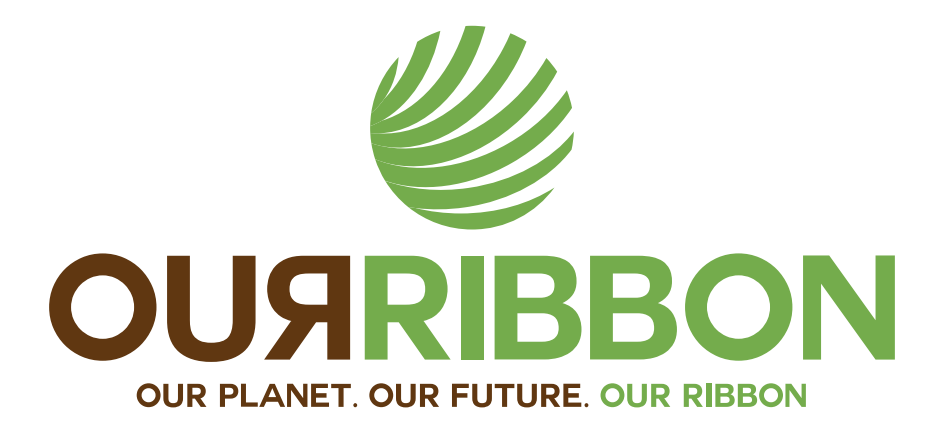 בואו להצטרף ולתמוך!
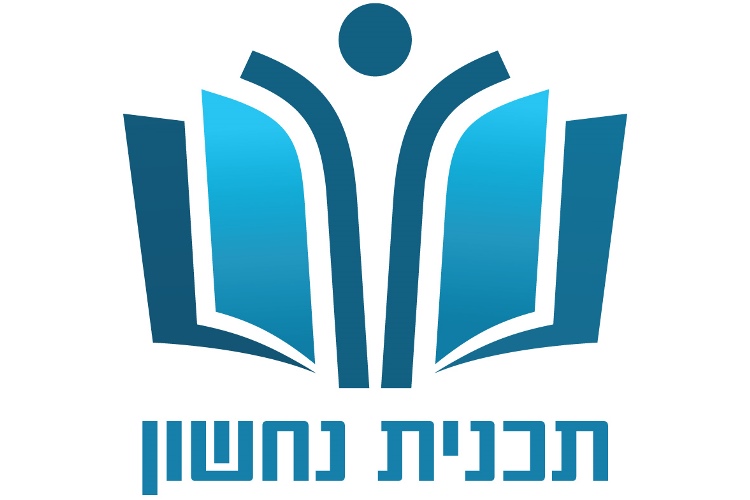